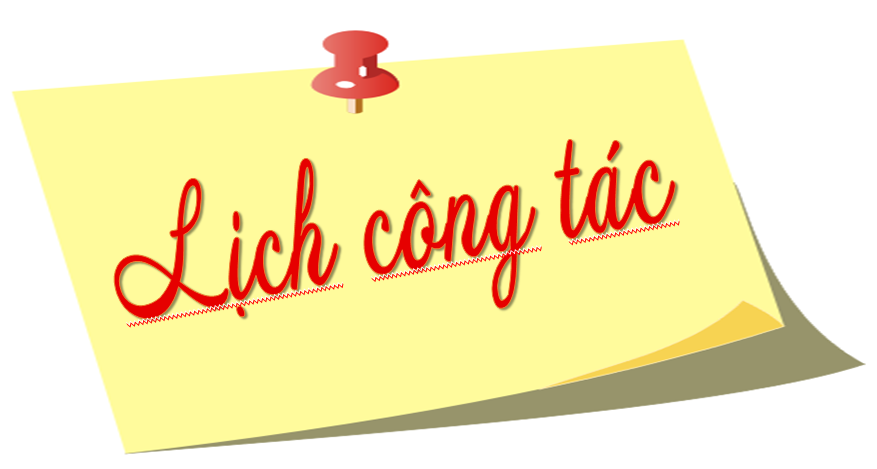 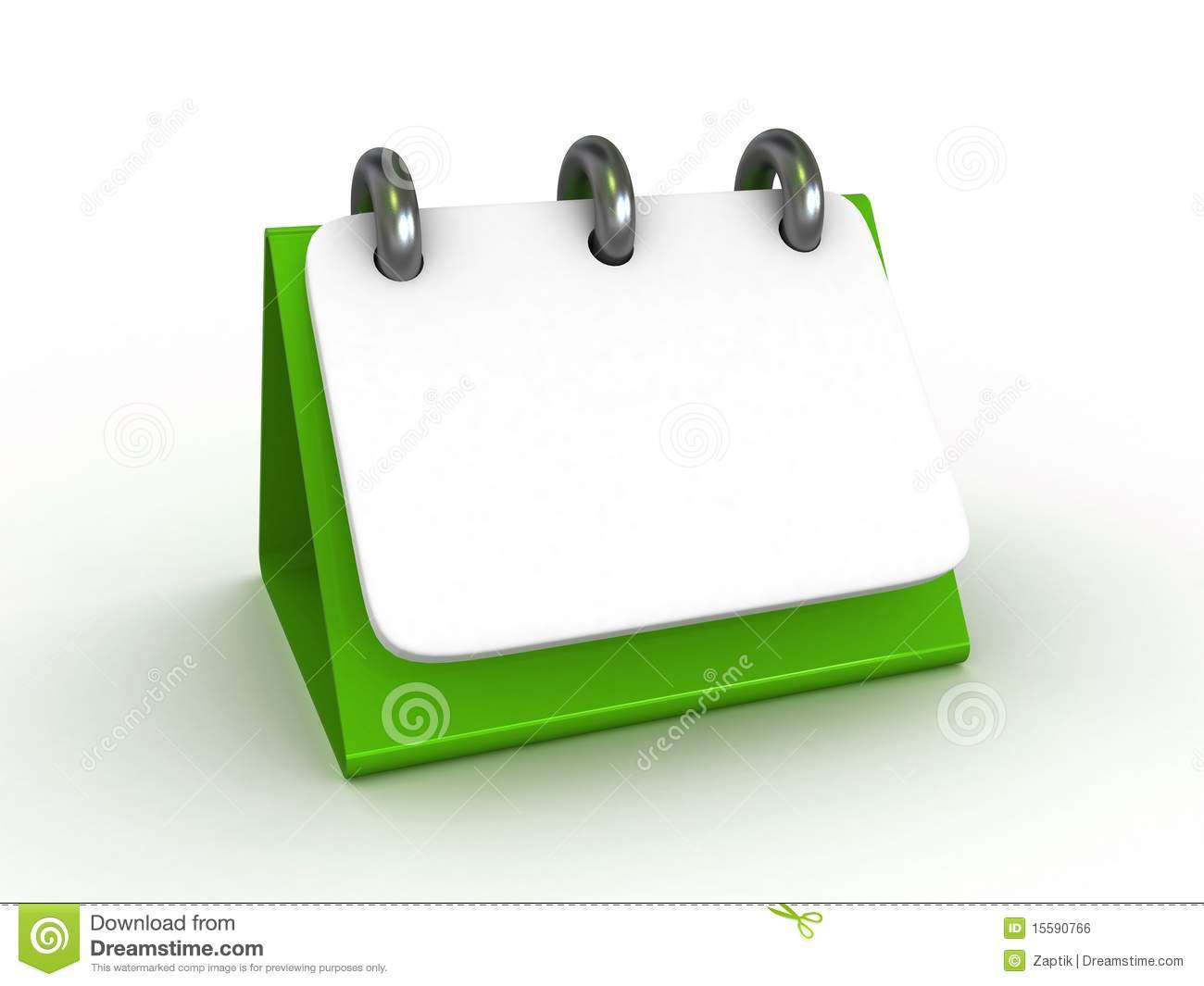 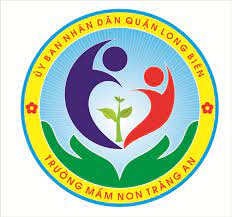 LỊCH  LÀM VIỆC
THỨ 7 DÀNH CHO CBGVNV
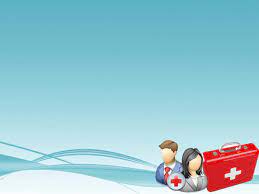 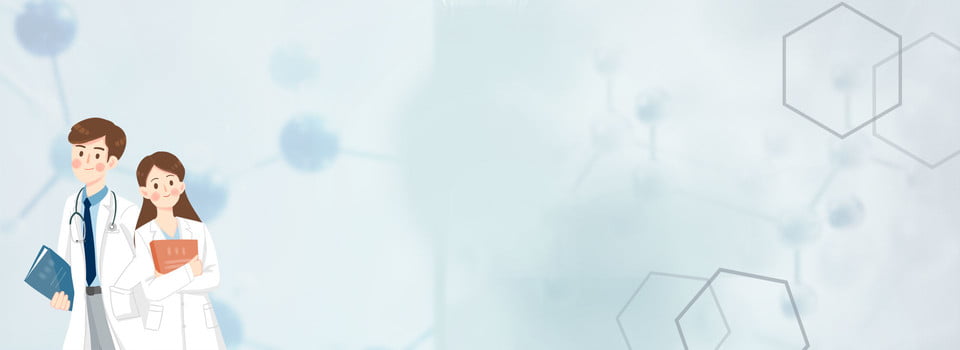 UBND QUẬN LONG BIÊN
TRƯỜNG  MẦM  NON TRÀNG AN
Thực hiện kế hoạch số 69/KH_MNTA ngày 26/9/2022 về việc khám sức khỏe định kỳ cho học sinh năm học 2022- 2023 nhà trường xin thông báo: 
        Thứ 5 ngày  (06/10/2022) và thứ 6 ngày (07/10/2022) nhà trương phối hợp với Trạm y tế phường Giang Biên tổ chức khám sức khỏe đinh kỳ lần 1 cho học sinh
        *Thời gian
Thứ 5:Buổi sáng từ 8h đến 10h30 khám cho học sinh lớp C5, A5, D1, D2, D3.
           Buổi chiều từ 14 h đến 16h30 khám cho học sinh B1,B2,B3, B4,B5.
Thứ 6: Buổi sáng  từ 8h đến 10h30 khám cho học sinh lớp C1, C2, C3, C4.
            Buổi chiều từ 14 h đến 16h30 khám cho học sinh A1, A2, A3, A4.
       * Nội dung khám:
       Thể lực: Cân đo trẻ chấm biểu đồ tăng trưởng
       Khám chuyên khoa: Tai, Mũi, Họng, Mắt
       Khám nội khoa: Tim, Phổi, Da
Vậy nhà trường kính mong các bậc phụ huynh cho các con đi học đầy đủ để buổi khám đạt kết quả.  
                                                                                  BAN GIÁM HIỆU 
                                                                  TRƯỜNG MẦM NON TRÀNG AN
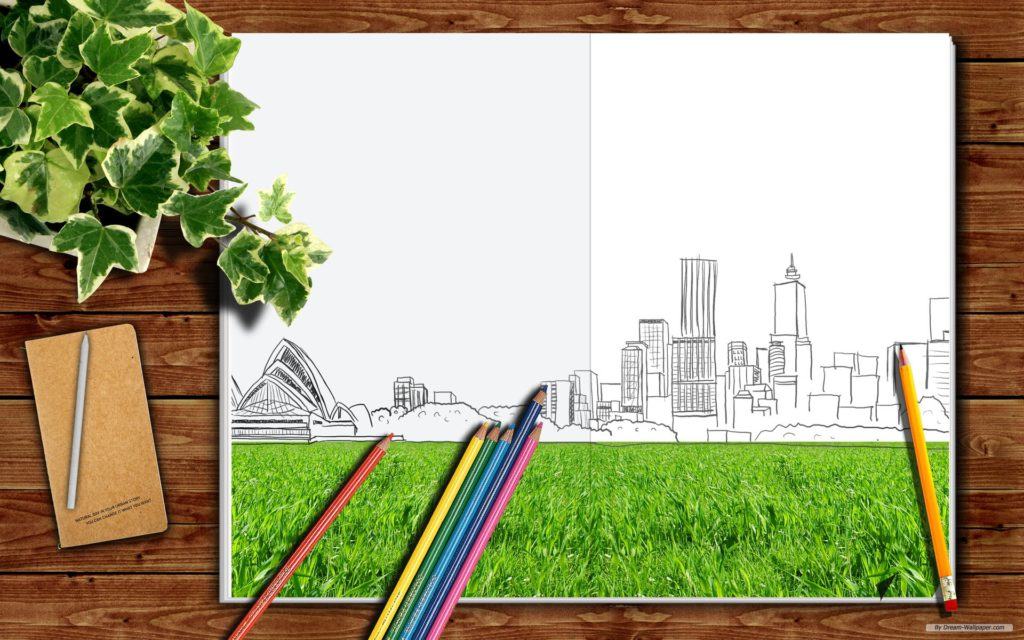 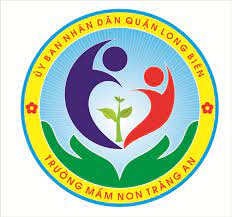 LỊCH 
CÔNG 
TÁC 
BGH
TUẦN I
Tháng 9